Презентация классного часа на тему: «ЧЕЛОВЕК КРАСИВ ДУШОЙ», посвящённый  Международному дню инвалидов
Выполнила: классный руководитель 6б класса
Хисамеева Зульфия Анваровна
Ну-ка школьник, хватит сидеть.Время пришло встать, чуть вспотеть.Шею потянуть, плечи поднять,круговыми движениями лопатки сжать.Руки в стороны разведи, шире грудью воздух вбери.В наклонах мышцам нагрузку дай.Движенье- жизнь, почувствуй кайф.Мысленно противнику удар нанеси, выплесни энергию, себя спаси.А слабо пальцами правой рукидостать ботинок левой ноги.Ноги – пружины, в теле – благодать.Ещё бы неплохо присесть и встать.В конце потянись, сон развей, и до конца урока будет всё окей.
В 1992 году Генеральная Ассамблея ООН объявила 3 декабря «Международным днем инвалидов».
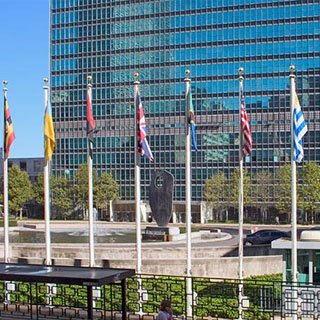 Проведение 3 декабря Международного дня инвалидов направлено на привлечение внимания к проблемам инвалидов, защиту их достоинства, прав и благополучия, на привлечение внимания общества на преимущества которые оно получает, от участия инвалидов в политической, социальной, экономической и культурной жизни.
5 мая мировое сообщество отмечает Международный день борьбы за права инвалидов.
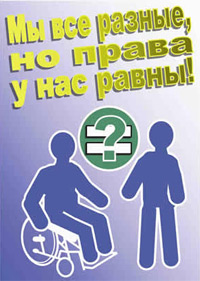 В России по последним официальным статистическим данным количество инвалидов приближается к 13 миллионам. Ежегодно инвалидами становятся более 700 тысяч
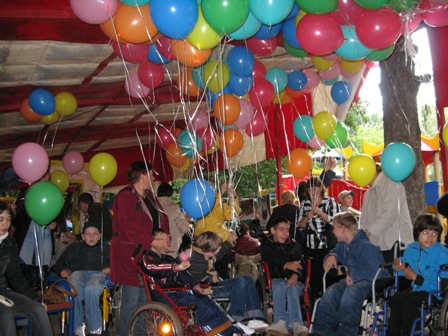 В 1980 году детей-инвалидов было зарегистрировано около 50 тысяч. В 1990 году - 155 тысяч. На 1 января 2005 года численность детей-инвалидов , находящихся на учете в органах социальной защиты составила 593 тысячи, то есть, 2% всех детей России. Значит, с 1980 г. количество детей-инвалидов в стране возросло в 13 раз, а с 1990 г . – почти в 4 раза.
ФЕДЕРАЛЬНЫЙ ЗАКОН «О СОЦИАЛЬНОЙ ЗАЩИТЕ ИНВАЛИДОВ В РОССИЙСКОЙ ФЕДЕРАЦИИ»
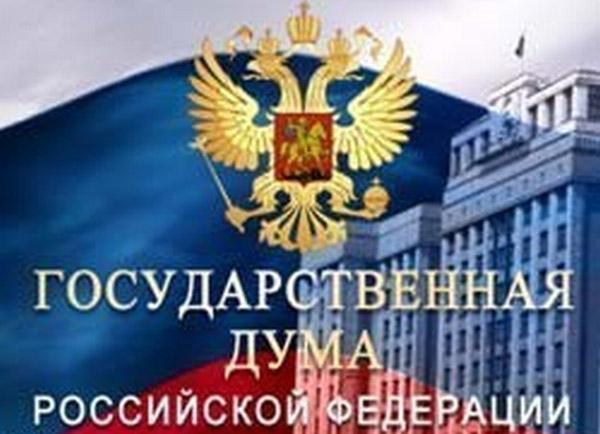 Принят Государственной Думой 20 июля 1995 года Одобрен Советом Федерации 15 ноября 1995 года
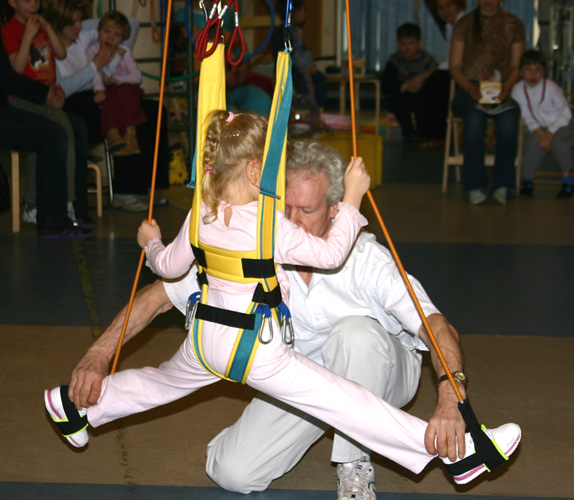 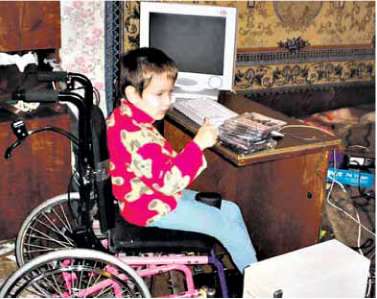 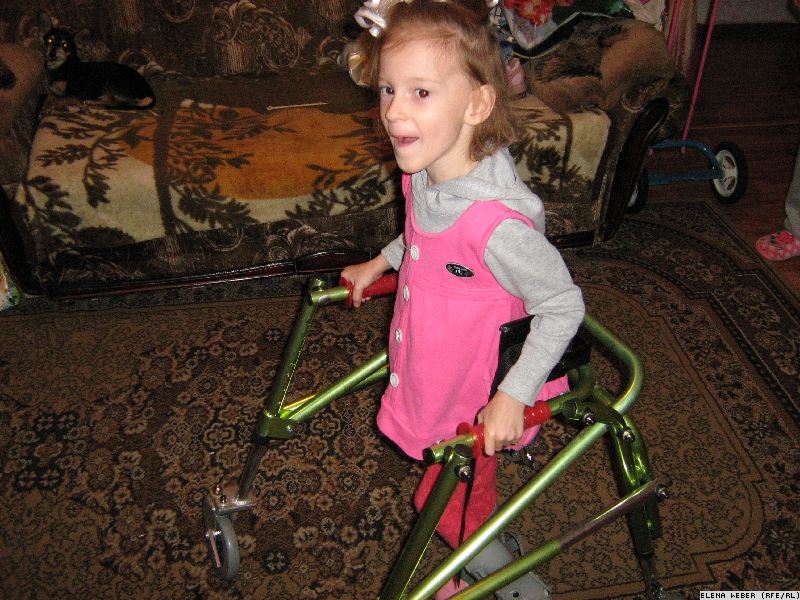 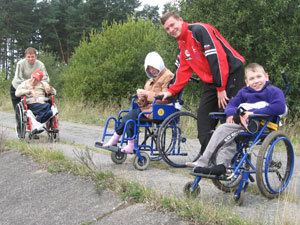 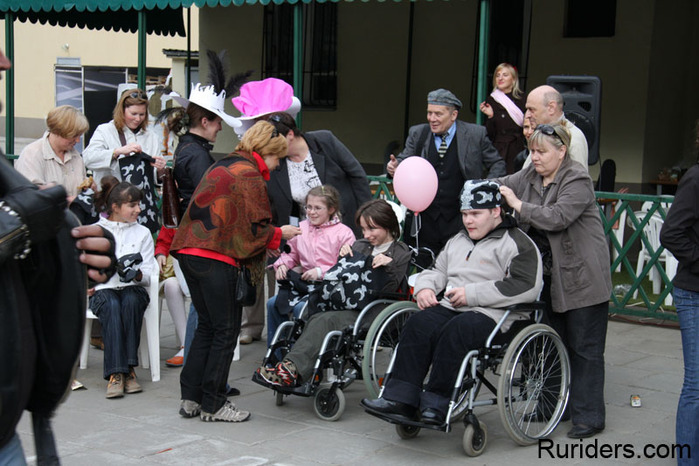 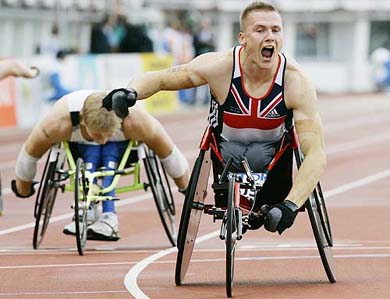 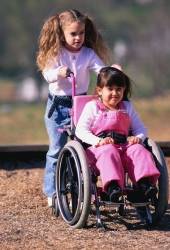 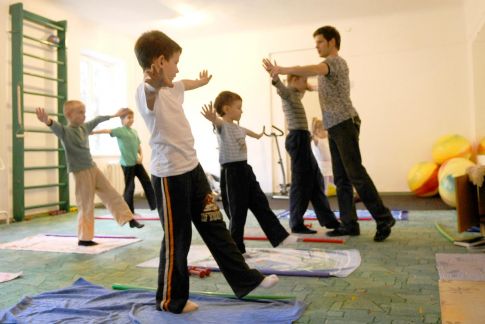 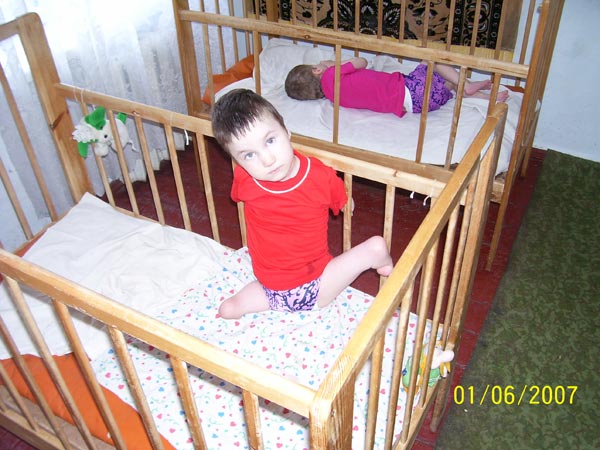 «Люди разные,        как звезды	Я люблю всех,	Сердце вмещает       все звезды Вселенной»
Высказывания (афоризмы) девочки-инвалида возраста восьми лет.
«Наука – это система знаний, основанных на сомнении». «Мысль – есть самая великая, после любви, сила в мире». «Стыд - это огонь, выжигающий грех из души». «Душа – это пустое место в человеке, которое человек может заполнить Богом, или сатаной».
Ребенок, даже изуродованный болезнью, остается человеком, остается личностью, и нуждается в том, в чем нуждается всякий человек и всякая личность.
Опыт показывает, что помощь ребёнку с ограниченными возможностями эффективна в том случае, если она адресована к нему, а не к абстрактной единице, если в основе помощи положены личные, человеческие отношения.
«Я бы хотела пожелать инвалидам быть счастливыми, не обращать внимания на равнодушие…»«Я бы сделала всё чтобы они встали, жили полноценной жизнью и могли делать всё, что делаем мы…»«Я бы подружилась с инвалидами-калясочниками, ведь дружба и человеческая доброта помогают…»«Я бы построила корпус для инвалидов, где было бы удобно и хорошо…»«Если бы я выиграл миллион, я бы отдал им…»
22 октября 2010 года на базе гостинично-спортивного комплекса баскетбольного клуба УНИКС, которая находится в поселке Васильево Зеленодольского района, стартовал второй открытый всероссийский турнир по баскетболу среди инвалидов-колясочников, где приняли участие восемь команд, а Казань в нем представил «Барс канатлары».
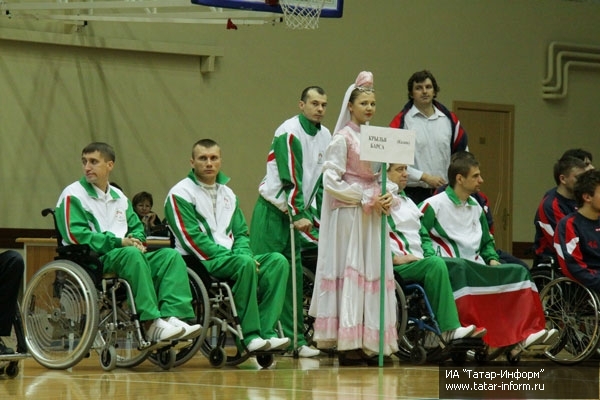 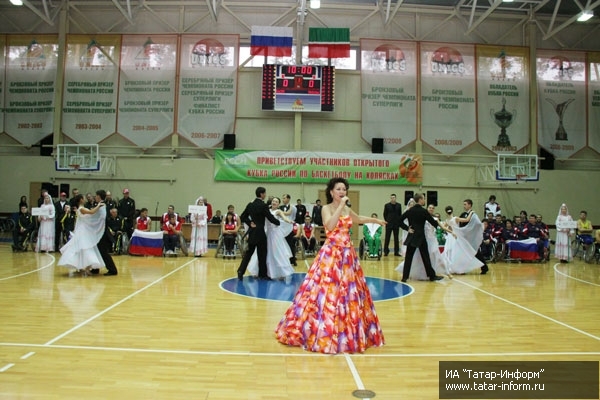 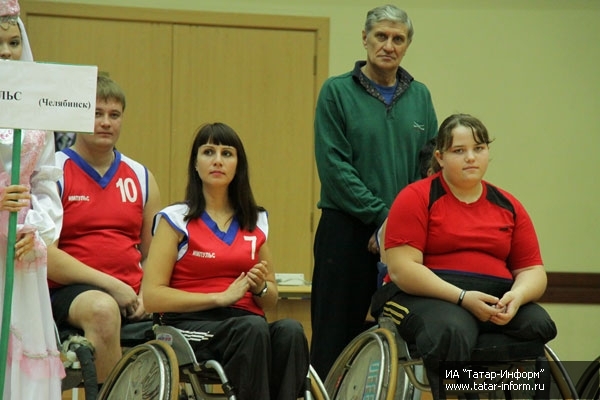 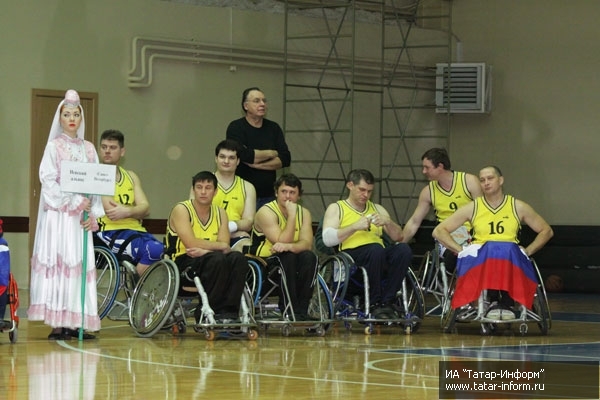 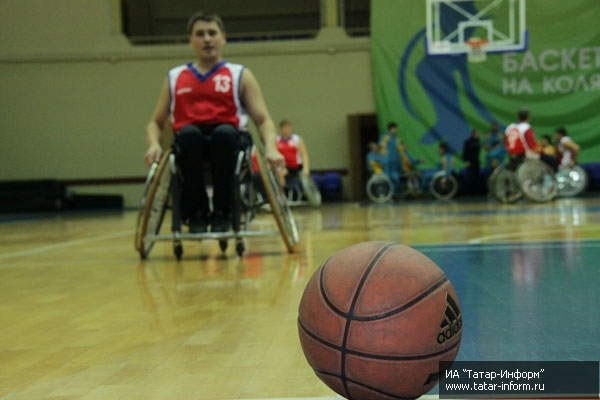 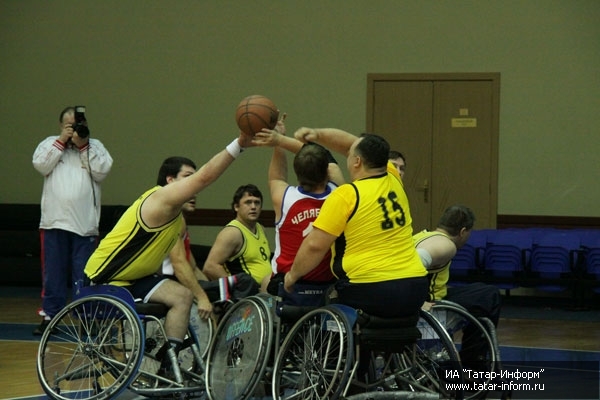 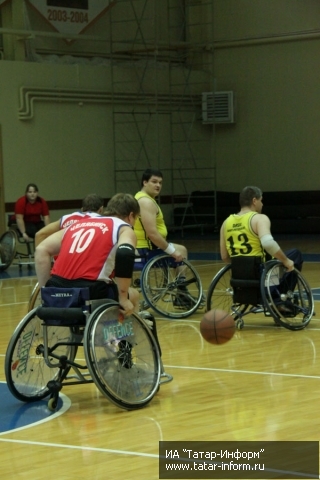 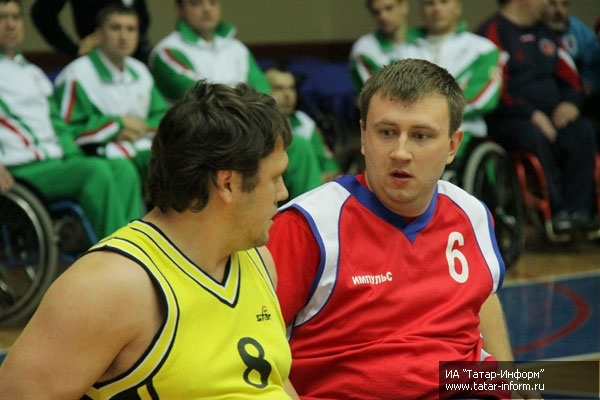 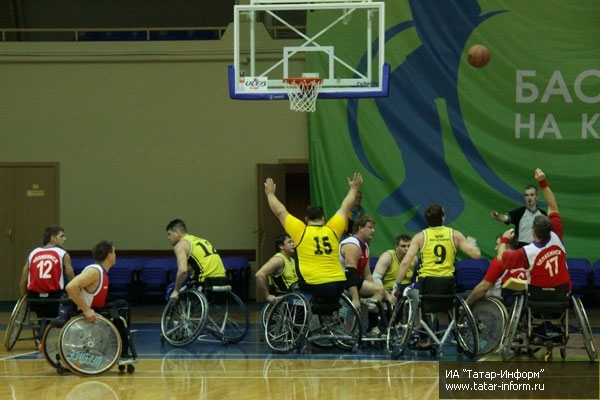 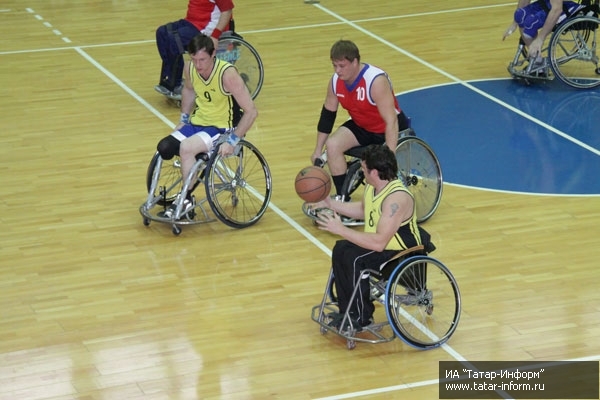 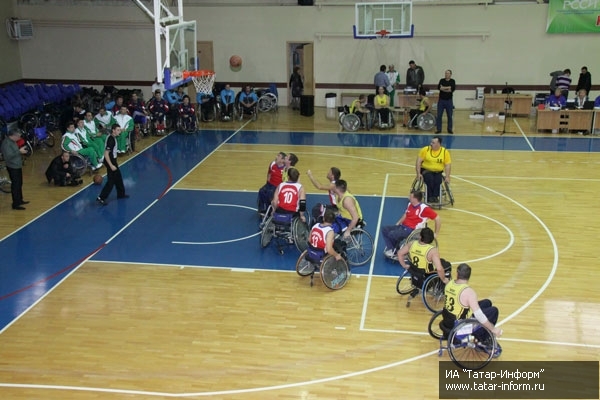 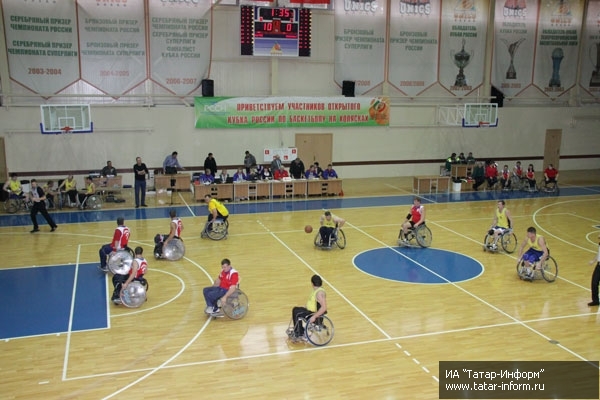 «…Перед каникулами я с классом ходили на баскетбол в УНИКС , посмотреть, как играют инвалиды – калясочники. Сначала я не хотела идти, но собралась и пошла. Мы пришли и я не пожалела, что нахожусь здесь. Я увидела в этих людях надежду, что всё у них наладится. Когда они падали, мне было по-настоящему страшно и очень больно. Ведь эти люди выдержали все препятствия нелёгкой жизни и поверили в себя. И наверное каждый из них сказал себе: «Я смогу, я выдержу!». И вот они перед вами на колясках играют в баскетбол. Каждый из них на минутку представил себя здоровым и нормальным человеком. Несмотря на то, что они инвалиды, у каждого из них большое сердце. Они играли лучше, чем здоровые люди…» 
                                  Выдержка из сочинения ученицы 6б класса.